Discourse Grammar
By: Asmaa Muwafaq Ahmed
Substitution
With substitution, a substitute form is used for another language item, phrase or group.
 Nominal Substitute: It can involve substituting an item for a noun.
     Try reading this book. The at one ’s not very good.
Verbal substitute: It can involve substituting an item for a verb
A: Has he had dinner yet?
B: He must have done. There’s no food in the fridge.
Clausal substitute: An item may also substitute for a clause
A: That’s great to hear you’re still happy.
B: Oh yes very much so .
Ellipsis
With ellipsis some essential element is omitted from the text and can be recovered by referring to a preceding element in the text. 
Ellipsis may involve the omission of a noun or noun group, a verb or verbal group or a clause.
Differences between reference, ellipsis and substitution
Reference can reach a long way back in the text whereas ellipsis and substitution are largely limited to the immediately preceding clause. 

With reference there is a typical meaning of co-reference. With ellipsis and substitution, this is not the case. There is always some difference between the second instance and the first.
Patterns of cohesion: A sample analysis
Here is Edward Bear, coming downstairs now, bump, bump, bump, on the back of his head, behind Christopher Robin. It is, as far as he knows, the only way of coming downstairs, but sometimes he feels that there really is another way, if only he could stop bumping for a moment and think of it. And then he feels perhaps there isn’t. Anyhow, here he is at the bottom, and ready to be introduced to you. Winnie-the-Pooh.
When I first heard his name, I said, just as you are going to say, ‘But I thought he was a boy?’
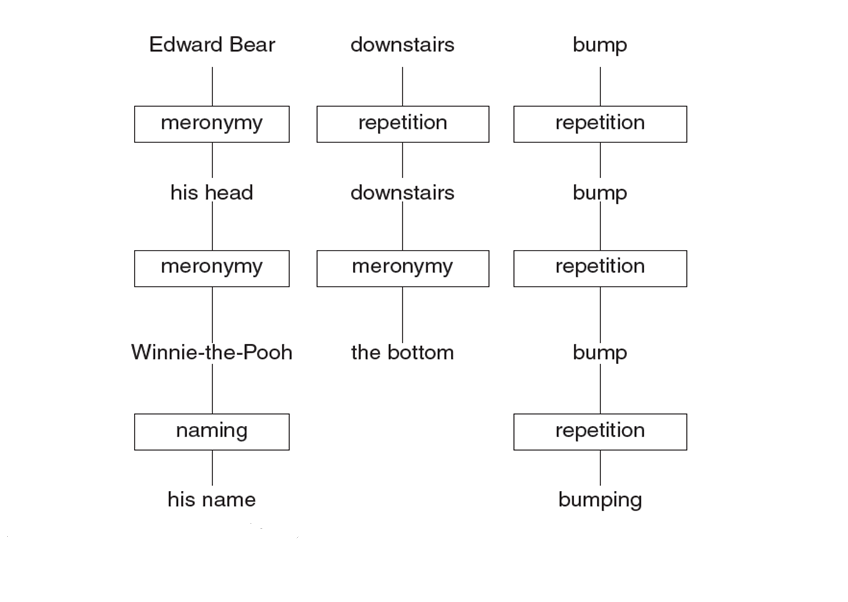 Patterns of cohesion
As Cook explains, referring expressions thus: fulfil a dual purpose of unifying the text:

1- they depend on some of the subject matter remaining the same and;
2- Of economy because they save us from having to repeat the identity of what we are talking about again and again.
Theme and rheme
Two elements that contribute to the texture of a text:
the relationship between theme and rheme in a clause and;
its contribution to the focus and flow of information in a text. 

An understanding of this is important, especially for the writing of successful student texts.
Theme
Theme is ‘the element which serves as the point of departure of the message’ 
It also introduces ‘information prominence’ into the clause. 
In below example, ‘Genre’ is the theme and the rest of the sentence is its rheme.
The theme in this sentence is a topical theme .
2- Textual Theme
Above, an example of a textual theme can be seen in the final, where ‘but’ joins two clauses together. The rest of the themes are topical themes.
3-Interpersonal Theme
Interpersonal theme refers to an item that comes before the rheme which indicates the relationship between participants in the text, or the position or point of view that is being taken in the clause. 

Below is an example of a textual theme, an interpersonal theme and a topical theme. Here the interpersonal theme expresses uncertainty about the proposition that follows:
Multiple theme
The below extract shows a further example of textual, interpersonal (expresses presumption) and topical themes. It is an example of multiple theme . That is, there is more than a single thematic element in the Theme component of the clause.
Thematic progression
Constant theme
One example of thematic progression is theme reiteration or constant theme.
 In this pattern, ‘Theme 1’ is picked up and repeated at the beginning of the next clause, signalling that each clause will have something to say about the theme.
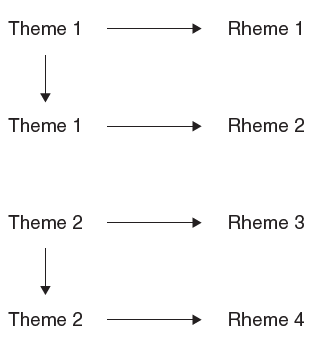 Linear theme
This is referred to as a zigzag or linear pattern theme.
It is a common pattern of thematic progression in which the subject matter in the rheme of one clause is taken up in the theme of a following clause.
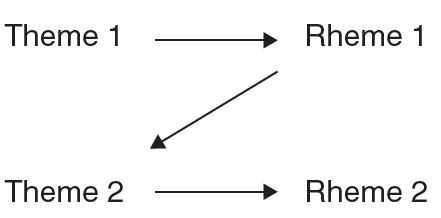 Multiple theme/split rheme
Texts may, equally, include other kinds of progression such as a ‘multiple-theme’ or ‘split rheme’ patterns. In ‘multiple-theme’/‘split rheme’ progression, a rheme may include a number of different pieces of information, each of which may be taken up as the theme in a number of subsequent clauses.
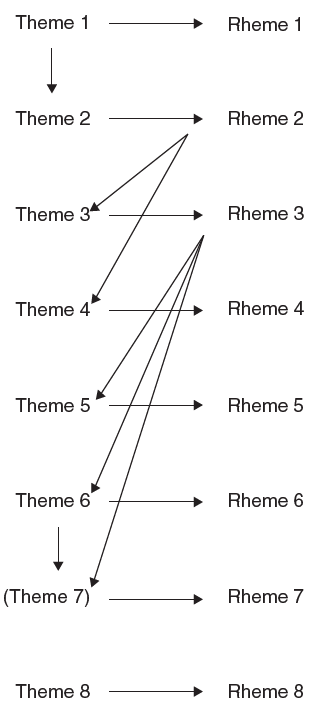 Attitude and grammar
Attitude refers to resources used to make either a positive or negative evaluation of phenomena’; 
i.e. the ways in which writers and speakers evaluatively position themselves in relation to others, what they believe, how they feel, and what they believe that they know
Appraisal theory divides Attitude into three main categories: affect , judgement and appreciation
These categories are interconnected in that ‘they are all motivated at some level with affectual response’. 
These categories may be expressed either explicitly through the use of individual lexical items or implicitly through the process of implicature.
Attitude and grammar
The division between affect , judgement and appreciation categories may, be fuzzy and not always be clear-cut. One appraisal value may be more dominant in a text than another and be a characteristic of a particular genre. 
Hard news stories, in English for example, may typically have a high level of intensity in the ways in which interpersonal values are expressed.
Australia’s reaction to the Afghan boatpeople, in the wake of the appalling terrorist attacks in the US, will serve as a metaphor for the US – and general Western – response to the terrorist acts themselves. Nothing would be more foolish than to think it’s smart to keep out the Afghans because they are in some mysterious way linked to Islamic politics which, in its terrorist manifestation, produced Tuesday’s terrible tragedy. That would be to blame the victims, par excellence
Attitude and grammar
Attitude and grammar
Attitude can also be graduated in terms of force . This can be done in two ways; 
1- meanings can be graded in terms of intensity (intensification) 
For example, in the above extract ‘terrorist attacks’ is intensified by the use of ‘appalling’ and ‘tragedy’ is intensified by ‘terrible’. 
2- meanings can be quantified (quantification).
For example, the author writes ‘There will likely be a big increase in the US military budget’. Here, ‘big’ quantifies the ‘increase in the US military budget’
Grammar and engagement
Engagement ‘is concerned with the sourcing of attitude and acknowledgement of alternative voices’ in a text.
It is the way in which people intertexually position what they say
Speakers may endorse what another person says, or they may distance themselves from what other people say. They may take responsibility for what they say, they may take no responsibility for what they say, or they may share some responsibility with the words or views of the person or source they are quoting.
The main ways in which engagement is expressed is through attribution, modality and disclaimers and proclaimers.
Attitude and grammar
Attribution is where someone refers to the words, views or thoughts of another source, or person to evaluate the material as being relevant. 
They may indicate support for the material (endorsement), by using ‘for example, demonstrate’.
They may not support the material ( dis-endorsement ). by using ‘for example, claim’ 
Or they may be neutral about the material ( non-endorsement ). by using ‘for example, say’ 
They may nominalize reporting verbs by using items such as ‘statement’, ‘demonstration’ and ‘suggestion’. 
They may also qualify a statement with an evaluative item such as ‘controversial’, ‘unbiased’ or ‘questionable’.  
They may use modal items such as ‘always’, ‘normally’ and ‘possibly’ to express certainty, usuality or probability, for example, and to convey their position on the attributed material. 
The material may be directly quoted or it may be paraphrased; 
A speaker or writer may also disclaim or proclaim the source material, they may reject the outside source in order to replace it with something else, or they may present the material in such as way that it is difficult for someone else to challenge
Some critics have pointed out that He’s Just Not That into You’s advice to women to let men do all the running is similar to The Rules, which infuriated women with its old-fashioned insistence on passive, compliant, female behaviour. Jen Abydeera agrees . ‘It takes your power away and puts it all on the men’s’ side. And it reinforces old gender stereotypes. It’s OK for women to be proactive now, and I think that not only do men like it – they expect it.’
- The source material is textually integrated, that is, assimilated - The source material is identified, singular and specific- The text expresses high affect- The text also, simultaneously, expresses high negative judgement.
Grammatical differences between spoken and written discourse
There are a number of grammatical differences between spoken and written language which have implications for discourse analysis. 
These are not simple, clearcut boundaries but, rather, represent a continuum of differences between spoken and written discourse.
Grammatical intricacy and spoken and written discourse
A commonly held view is that writing is more structurally complex and elaborate than speech. 
Halliday argues that speech is no less highly organized than writing and spoken discourse has its own kind of complexity. 
He presents the notion of grammatical intricacy to account for the way in which the relationship between clauses in spoken discourse can be much more spread out and with more complex relations between them than in writing.
You are fabulous, truly, truly fabulous. And you know what’s fabulous about you? I believe that the real, true artists, the people that are around for a long time, who touch people’s lives, are those artists that have lots of contradictions within them, and you had many contradictions within you when you first rocked up. You looked like a skate punk and you had this aura of ‘Don’t mess with me’ about you, and, but every time you step in front of us you take another step towards being what we wanna create here, which is a superstar artist. That was a fantastic song for you. You just rocked the house and I can’t believe they have got you in heels! Absolute class act, darling.
Grammatical intricacy and spoken and written discourse
The following extract by a judge on a television song competition
contains sets of clauses that are long and spread out in the way that Halliday describes. The
Lexical density in spoken and written discourse
Written discourse tends to be more lexically dense than spoken discourse. 
Lexical density refers to the ratio of content words to grammatical or function words within a clause. 
Content words include nouns and verbs while grammatical words include items such as prepositions, pronouns and articles.
In spoken discourse content words tend to be spread out over a number of clauses rather than being tightly packed into individual clauses which is more typical of written discourse.
Lexical density in spoken and written discourse
The following extract illustrates the higher lexical density that is typical of many written texts , there are seven content words in each of the clauses.
If Casablanca defined true love for a generation of incurable romantics, it also defined the aesthetic possibilities of cinema for a generation of film lovers
Nominalization and grammatical metaphor in written and spoken discourse
There is a high level of nominalization in written texts; where actions and events are presented as nouns rather than as verbs, that is grammatical metaphor which is a phenomenon where a language item is transferred from a more expected grammatical class to another. 
Written texts typically include longer noun groups than spoken texts. This leads to a situation where the information in the text is more tightly packed into fewer words and less spread out than in spoken texts.
Nominalization and grammatical metaphor in written and spoken discourse
The following extract from an analysis of Casablanca by Corliss illustrates this.
Although Casablanca defines Bogey for all time as the existential-hero-in-spite-of-himself, several of his roles just preceding this one (notably High Sierra and The Maltese Falcon) had prepared his fans for the misanthropy and climatic selflessness he would embody as Rick Blaine. Bergman (as Ilsa Lund) and Henreid (as Victor Laszlo) are hardly incandescent lovers – neither are Bergman and Bogart, for that matter – but their turgidity as sexual partners works, intentionally or not, to the film’s advantage.
Nominalization and grammatical metaphor in written and spoken discourse
In the below extract, finish is an example of grammatical metaphor. It is an event that would be normally expressed as a verb but, here, is expressed as a noun
Ilsa: Can I tell you a story , Rick?
Rick: Has it got a wow finish ?
Ilsa: I don’t know the finish yet.
Rick: Well, go on, tell it. Maybe one will come to you as you go along.
Nominalization and grammatical metaphor in written and spoken discourse
grammatical metaphors include:
 Experiential metaphor: An example of an experiential metaphor is where something that would normally (or congruently) be expressed by a verb such as criticize is expressed by a noun, as in criticism .
Interpersonal metaphor: that arises when an item such as perhaps that would congruently be expressed by a modal item is ‘regrammaticised’ as a noun, as in possibility. In the example below:
Casablanca . . . defined the aesthetic possibilities of cinema for a generation of film lovers, possibilities is an example of interpersonal metaphor.
A continuum of differences between spoken and written discourse
It is argued that there is no simple, one-dimensional difference between spoken and written discourse. These differences are most usefully seen as being on a scale, or continuum:
Some spoken texts may be more implicit whereas written texts may often be more explicit. 
There is also a scale of real time to lapsed time for spoken and (most) written discourse. 
Some texts are also more fragmented than others in their performance such as casual conversations. Other texts, such as prepared academic lectures may be more tightly organized and integrated.
Biber’s corpus-based analyses
Biber’s corpus-based analyses of differences between spoken and written texts found that there is no single absolute difference between speech and writing in English, but rather dimensions of variation
Biber’s work supports this notion of a spoken–written continuum. 
He demonstrates that there are no differences between spoken and written language in terms of the predominance of certain linguistic features.
Biber shows that spoken and written language are ‘multidimensional constructs’ with some spoken and written genres having a number of features in common with other spoken and written genres
 Biber points out how certain linguistic features may cluster in texts that share a similar communicative function. 
Spoken and written styles may intermingle with each other in that forms that are typically associated with spoken language may also occur in written language, such as in informal letters, email, etc.
Thank you